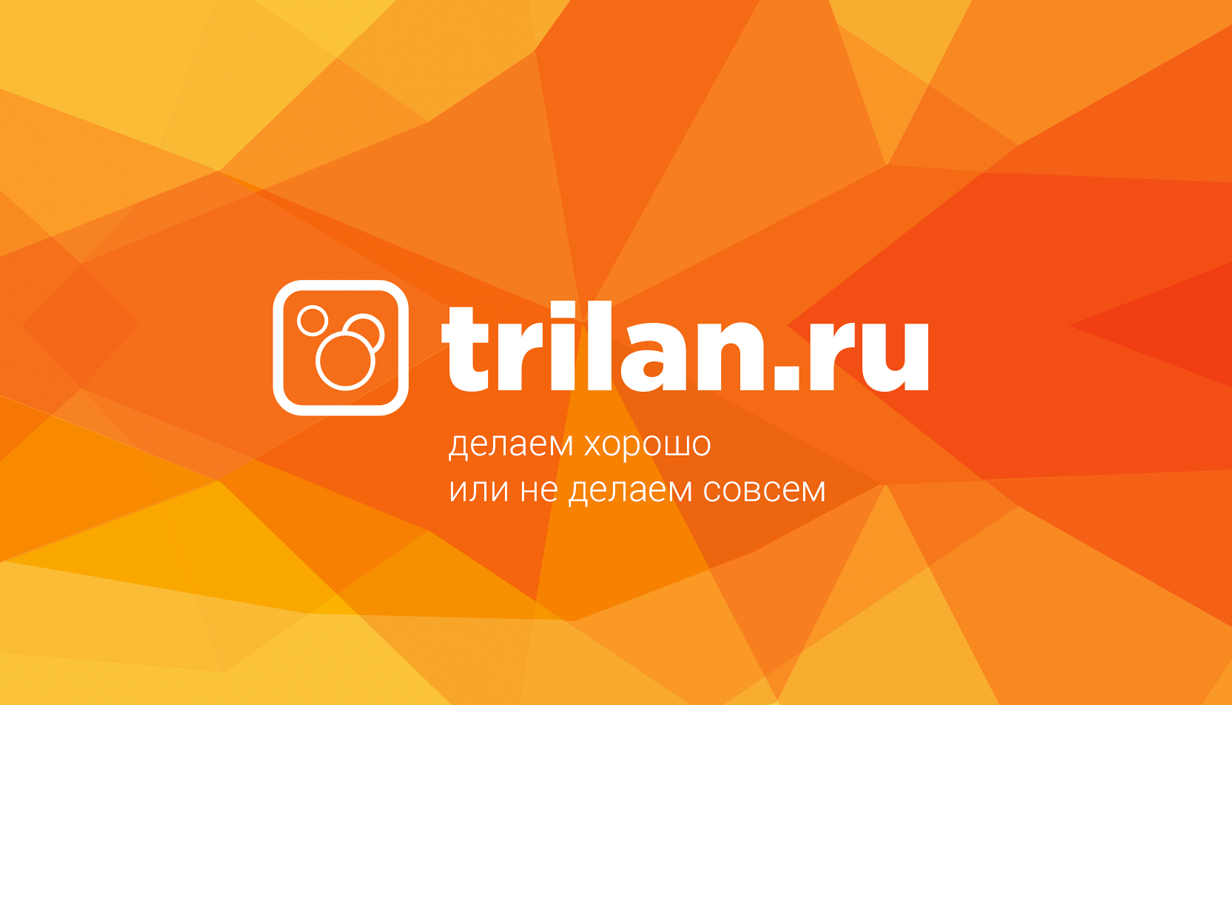 Работа с сайтами 
под фильтром пф
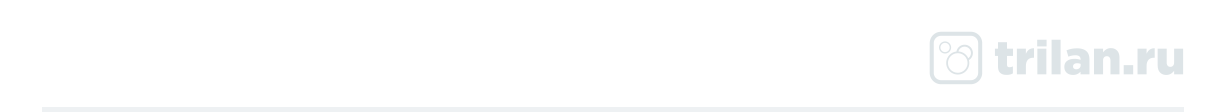 Письмо счастья
Скорее всего, причиной изменения позиций Вашего сайта стало использование некорректных методов поискового продвижения ( http://company.yandex.ru/rules/optimization ), например:- эмуляция действий пользователей поисковой системы( http://webmaster.ya.ru/replies.xml?item_no=10399 ) ;- массовое использование SEO-ссылок( http://webmaster.ya.ru/replies.xml?item_no=325 ).Вероятно, для продвижения Вашего сайта были использованы сервисы или программы, реализующие подобные методы. Такие как ********, Movebo, WebEffector, SerpClick, Seopult и тп. Возможно, это было сделано компанией, оказывающей услуги поискового продвижения для Вашего сайта.Отказ от использования некорректных методов продвижения и оптимизация сайта в интересах пользователя позволят восстановить доверие поисковой системы и занять достойные позиции в выдаче.С уважением, Платон ЩукинСлужба поддержки Яндекса http://help.yandex.ru/
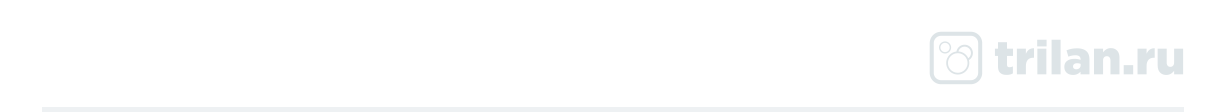 Как лучше менять домен при фильтре за накрутку ПФ в Яндексе?
Как обойтись без смены доменного имени ?
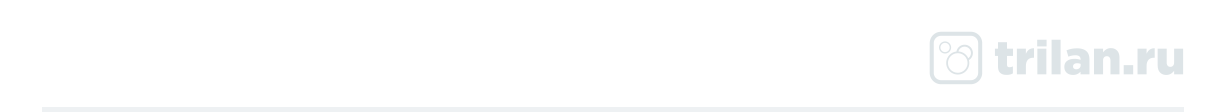 ЧТО делать с такими проектами, когда они пришли в работу?
Подготовка и определение стратегии

Диагностика фильтра
Оценка рисков, смотрим если что терять
Проводим внутреннюю оптимизацию всего сайта
Пишем контент для всех страниц (запросов), размещаем на сайте
Ждем индексации контента и снимаем ежедневно позиции по запросам
Собрали необходимую историю сайта и строим стратегию, исходя из полученных данных
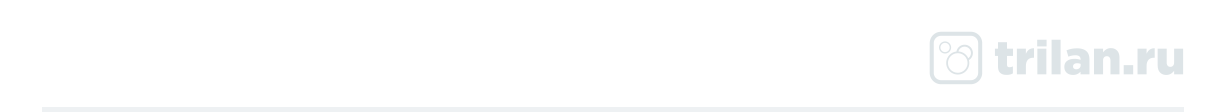 Переезд на новый домен
1 Этап
[R=301,L]
2 Этап
Текстовые факторы (с целью обновления информации)
3 Этап
 (host)
Ссылки
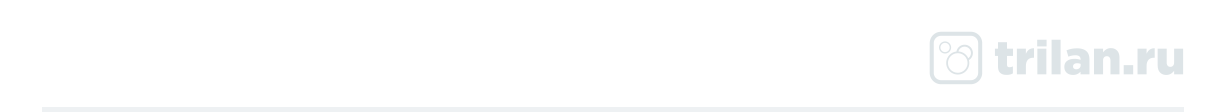 Этапы наложения фильтра
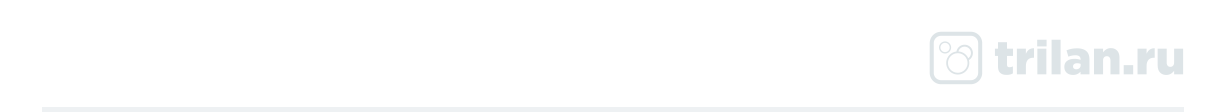 Проект 1
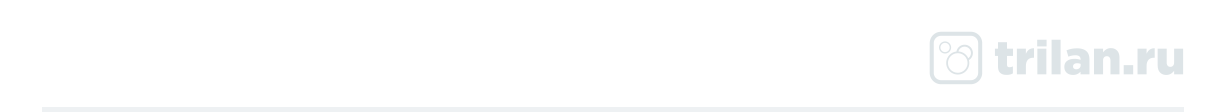 1
2
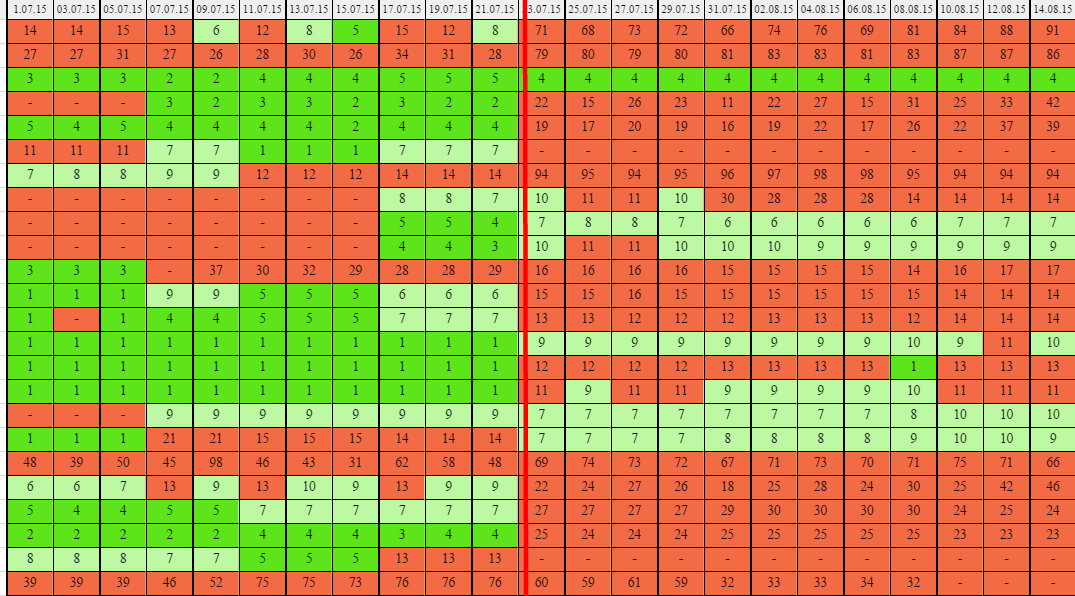 1
2
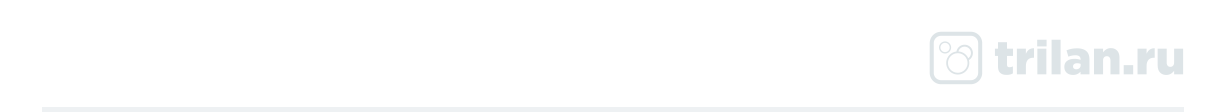 Определить источник накрутки
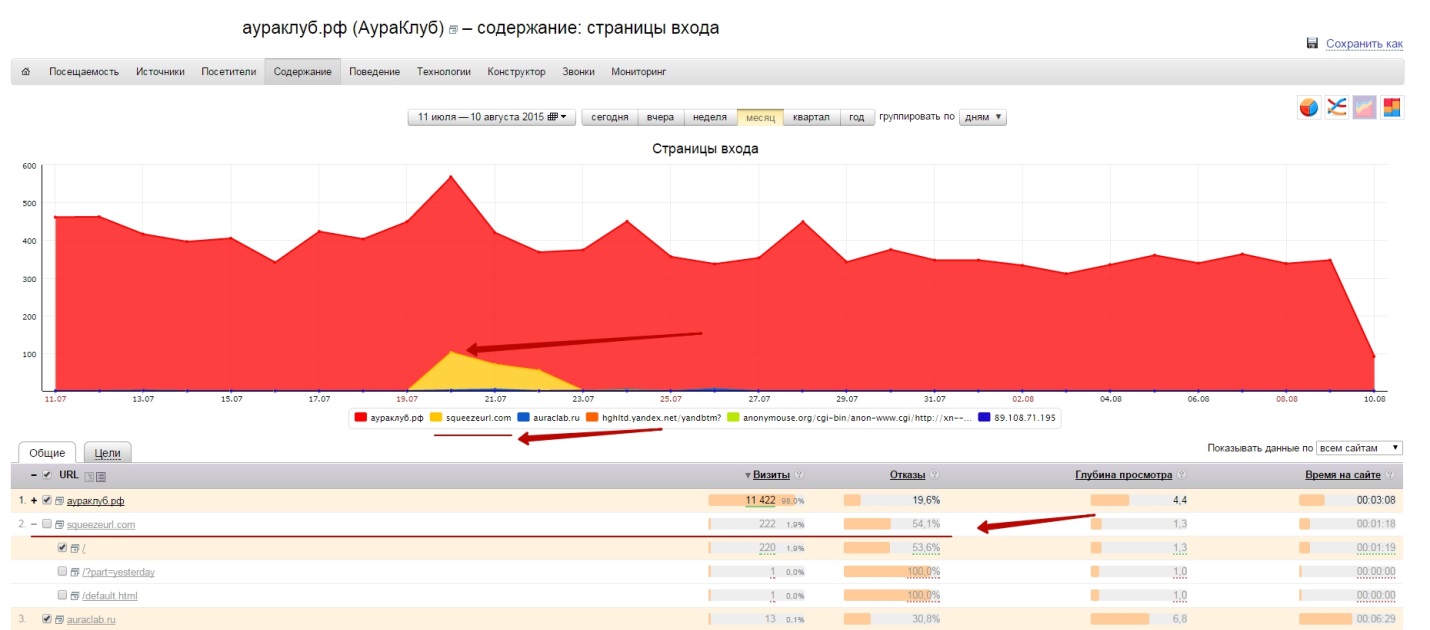 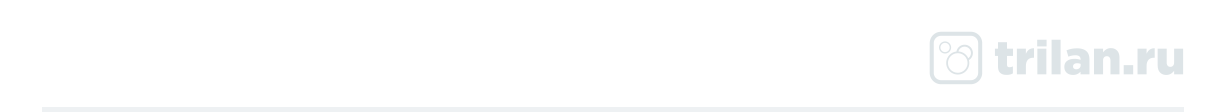 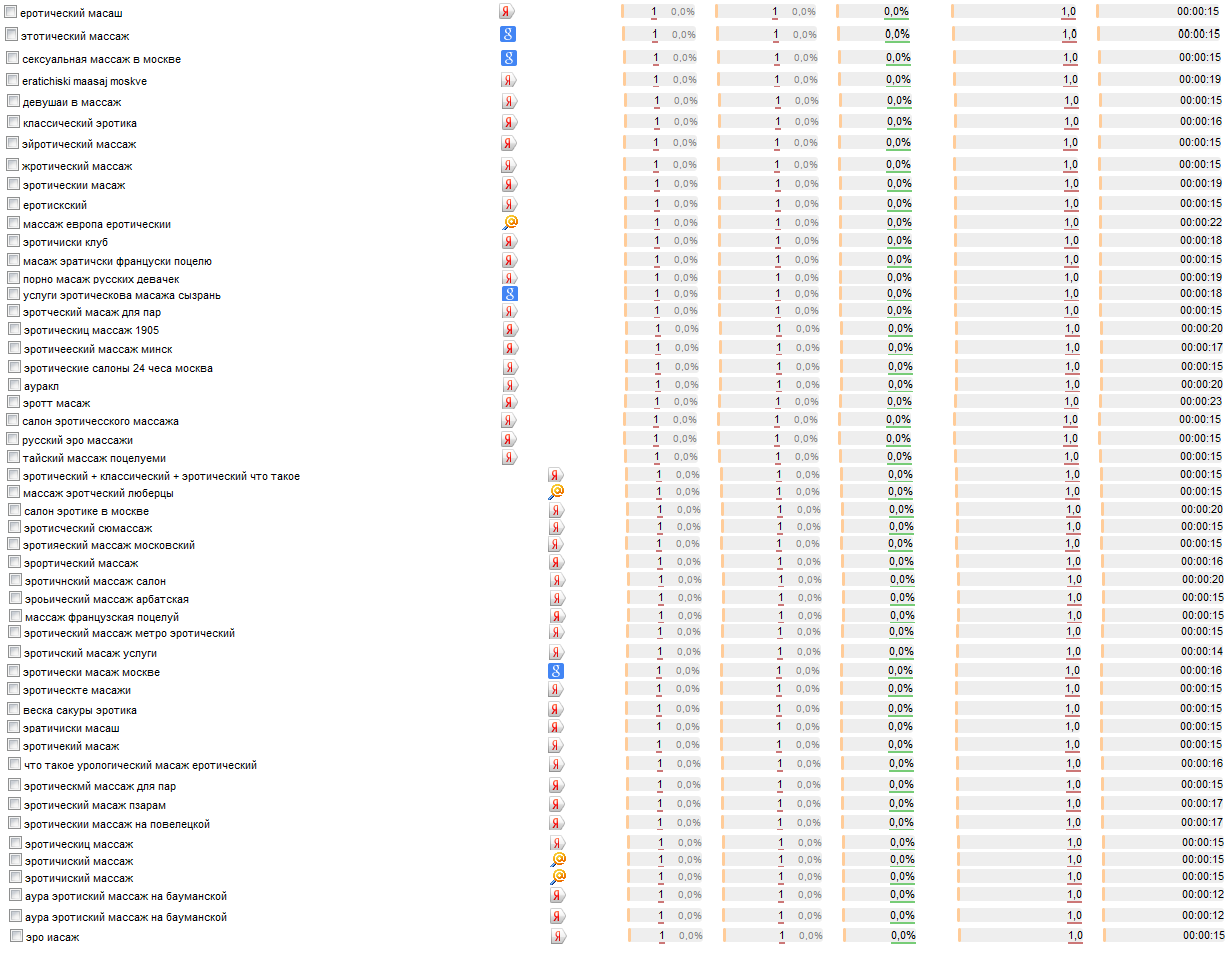 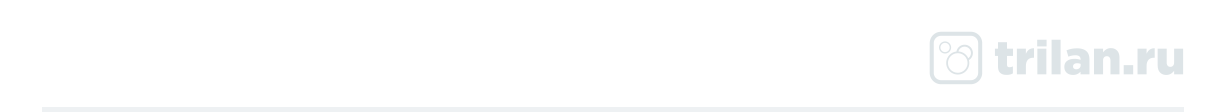 Падение трафика
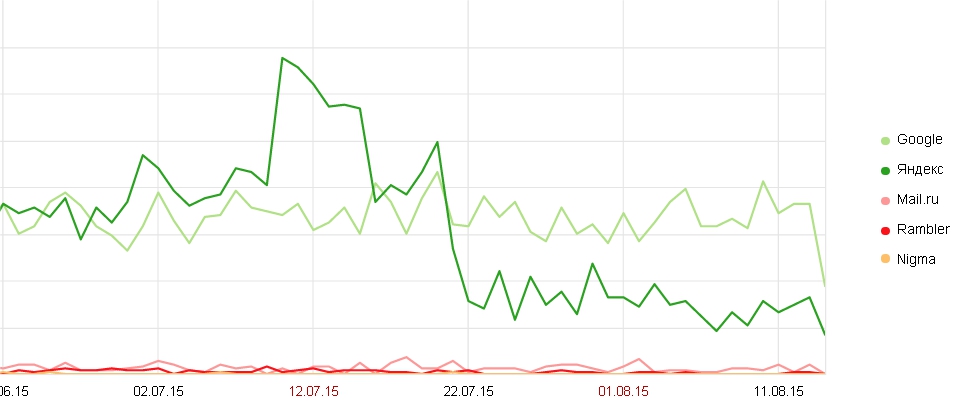 500
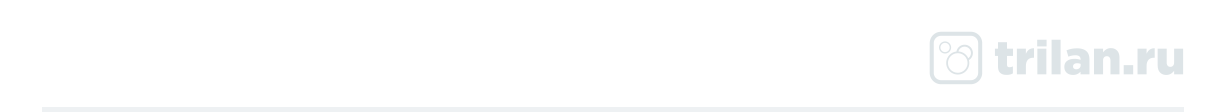 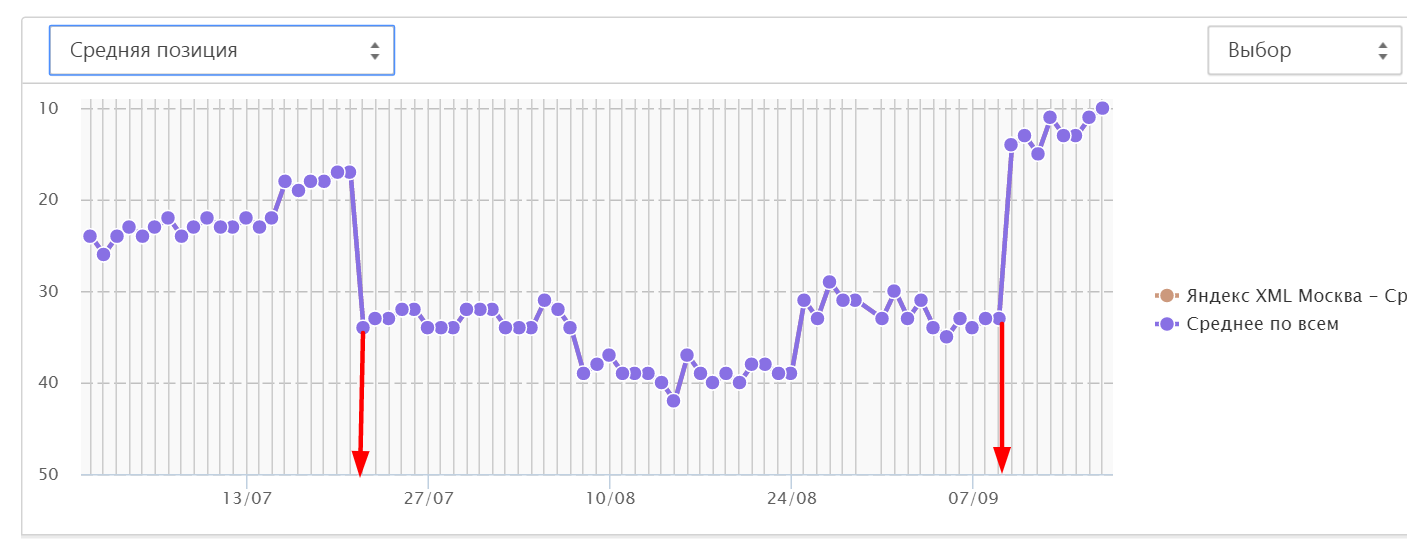 Дата наложения фильтра
Дата выхода из-под фильра
Работы по выводу велись менее 2 мес.
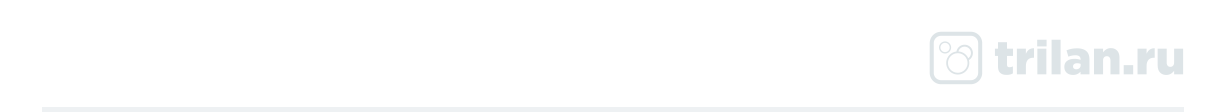 Что делать если источник накрутки не определен ?
1 Этап
[Полный аудит проекта]
2 Этап
Текстовые факторы
Регулярная переписка с ПЛАТОНАМИ
Отчет за каждое сделанное действие
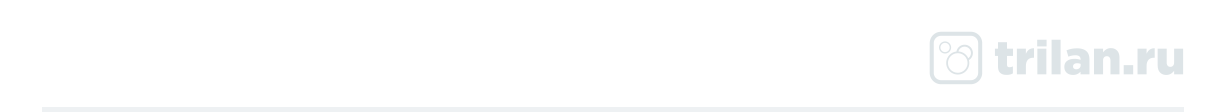 В большинстве случаев если источник не определен:
Текстовый переспам
Жуткий спам в метатегах
Вхождение ключевого слова в заголовок <H>
Многоуровневые или цикличные редиректы
Битые ссылки
Неуникальный  контент, текст, графика, дизайн
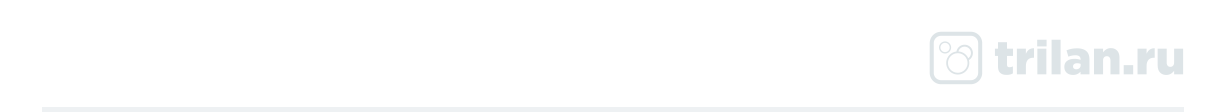 Проект 2
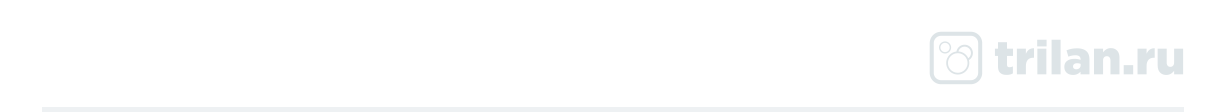 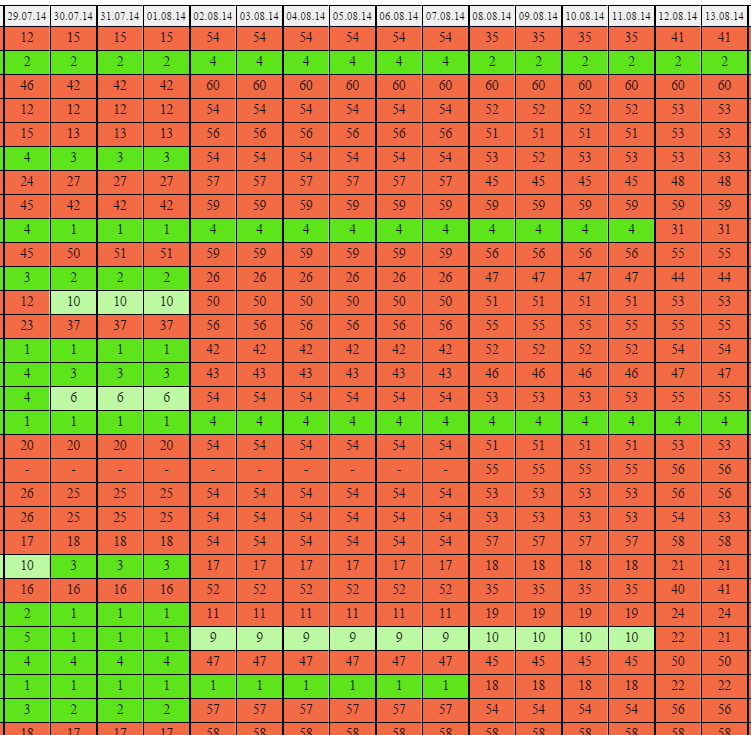 1
2
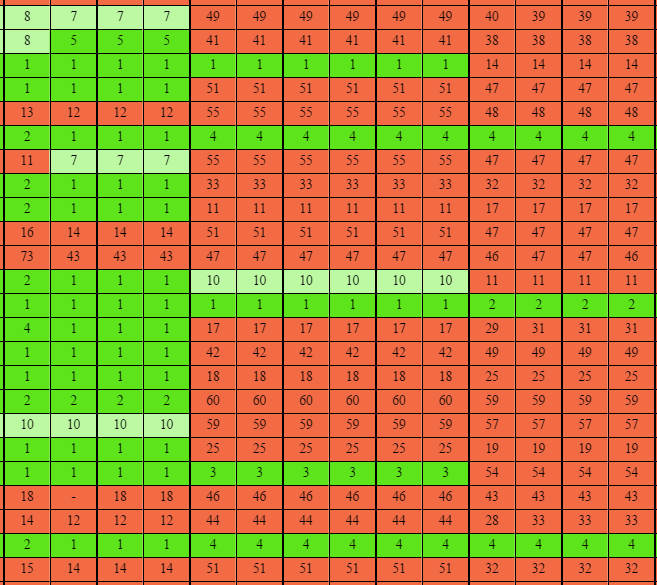 1
2
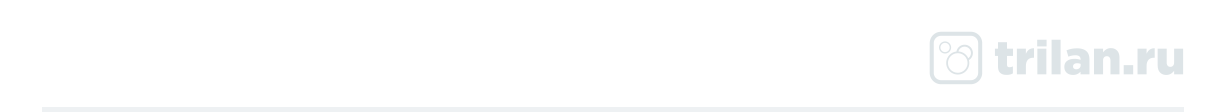 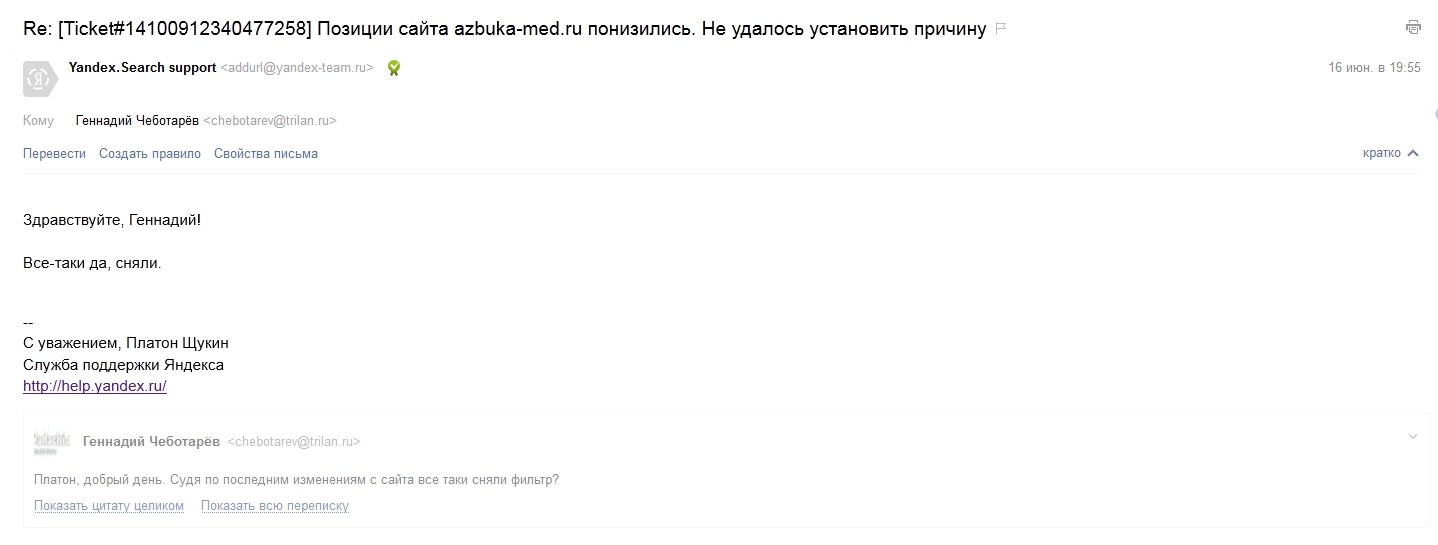 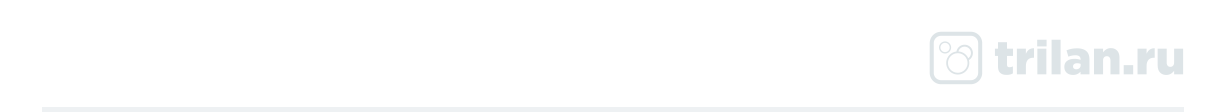 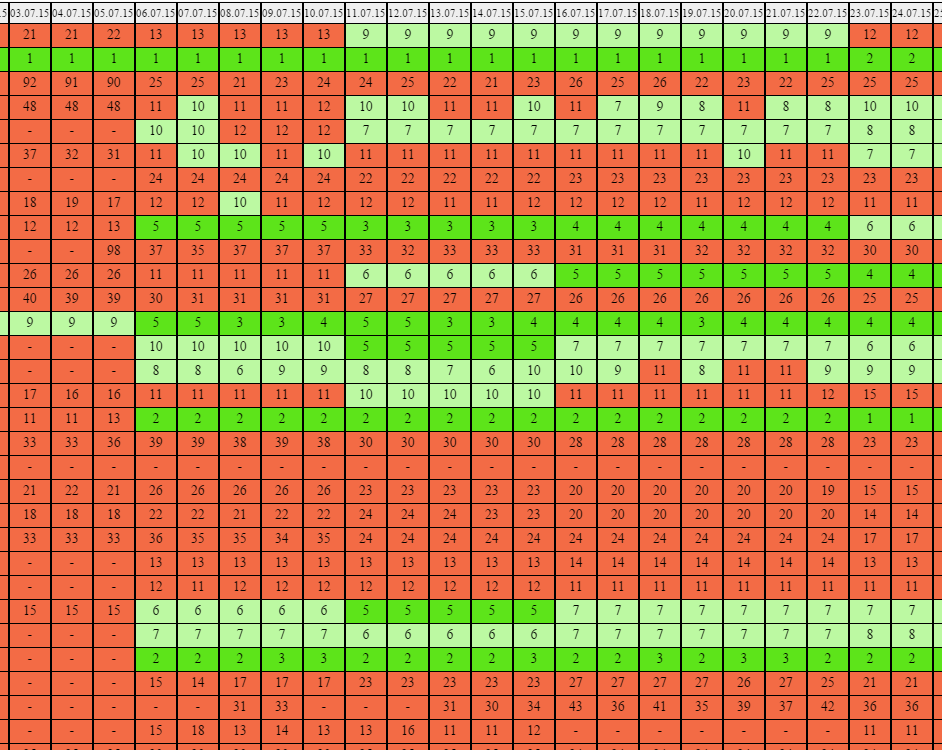 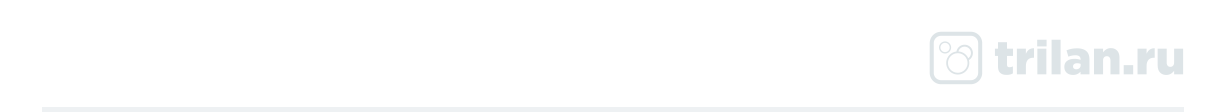 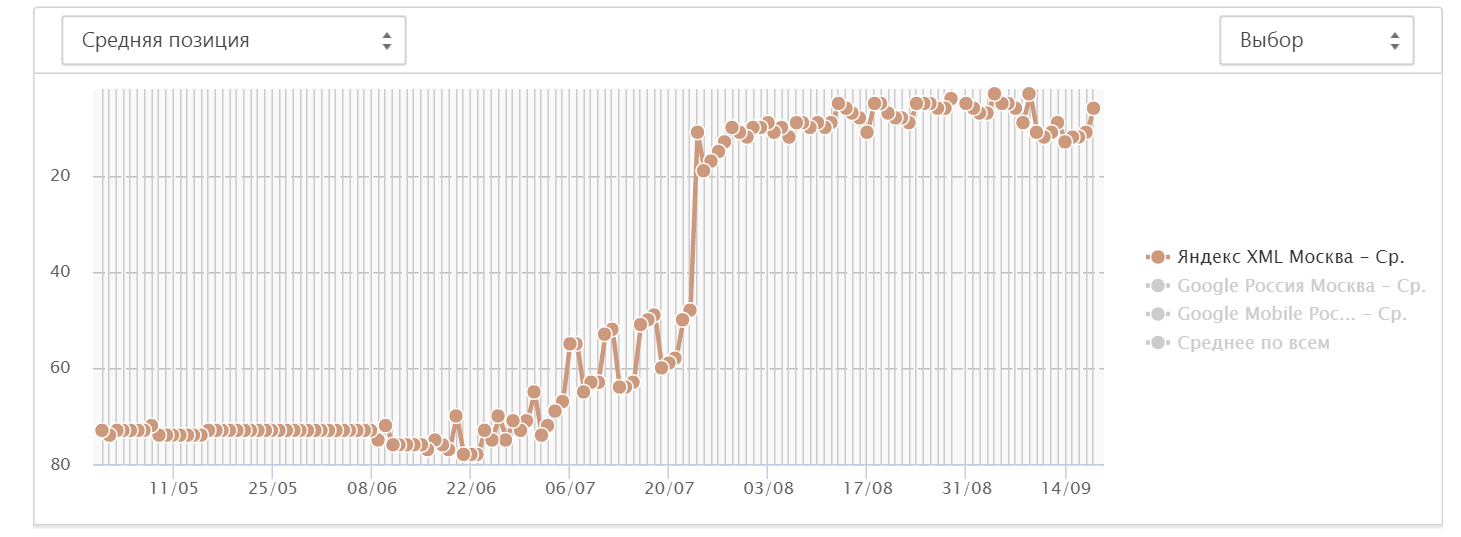 11.05 переезд на новый домен
20.07 склейка зеркал, возвращение траффика
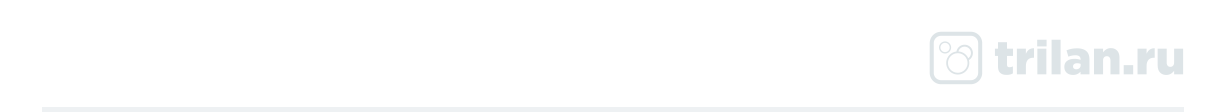 Внутренняя оптимизация, что рекомендуем проверять:
Наличие схемы проезда (прохода) к офису
Наличие реквизитов компании на сайте
Наличие контактных данных компании: телефон, офис
Большой выбор для покупателя (несколько офисов, широкий ассортимент услуг, много предложений)
Хорошие фото товаров (услуг)
Быстрый поиск по параметрам (фильтры поиска)
Цены на товары (услуги)
Полное описание вашей компании в разделе «О компании»
Фото сотрудников и офиса
Читабельные тексты: форматирование, заголовки, абзацы, и. т.п.
Возможность «пощупать» товар (услугу) на сайте (характеристики, описания, отзывы о товаре, посмотреть подробно.)
Функциональный дизайн сайта, вызывающий доверие
Сайт отвечает на все возможные вопросы посетителя (разнообразие информации)
Бесплатная доставка или описаны подробные условия доставки (в т.ч. в регионы) для интернет-магазинов
Наличие обзоров, советов (а не только коммерческая информация)
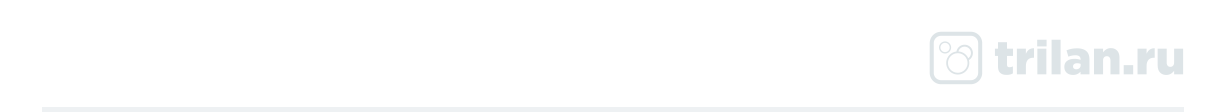 Инструменты, которые  могут быть полезны при отборе доноров
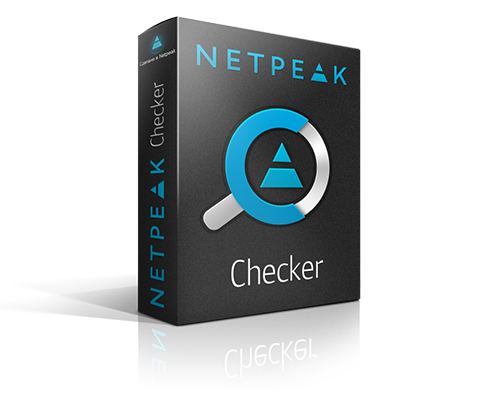 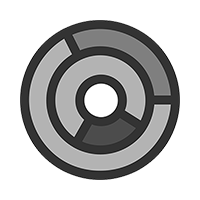 Fast Trust
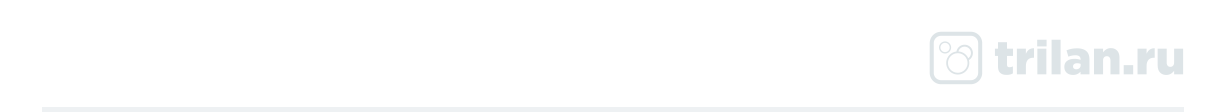 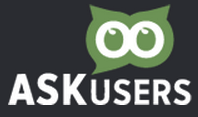 Улучшение Usability сайта с помощью реальных пользователей
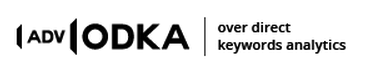 анализирует топ20 результатов поисковой выдачи систем Яндекс и Google, включая органическую выдачу и блоки контекстной рекламы (SERP). Данные доступны по двум регионам: Москва и Санкт-Петербург
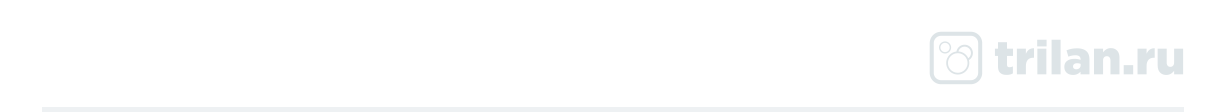 БОНУСЫ СЛУШАТЕЛЯМ
Бесплатный аудит сайта

НУЖНО ПРИСЛАТЬ ЗАЯВКУ НА van@trilan.ru прямо сегодня. 

тИЦ, PR сайта;
количество проиндексированных страниц в поисковиках;
количество внешних ссылок с сайта и на сайт;
наличие сайта в популярных каталогах;
определение количества посетителей, просмотров, ядра аудитории и т.д.;
возраст домена и сайта.


2. 25% всех выплат клиента по услуге SEO для тех, кто заключит с ТриЛаном договор на партнерство до конца недели.
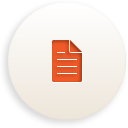 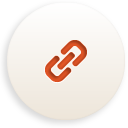 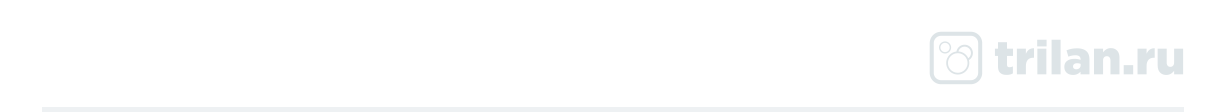 Контактная информация
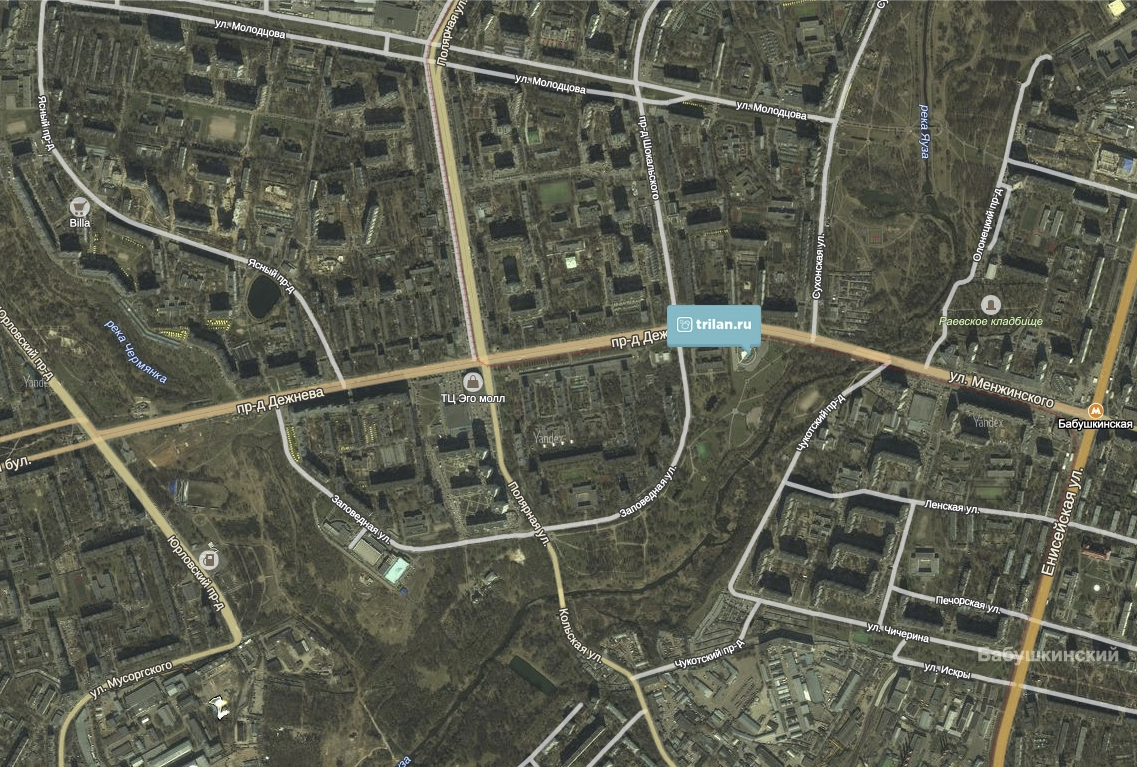 АНДРЕЙ ВОРОПАЕВ
trilan.ru
ISO 9001:2008
van@trilan.ru
Skype: voropaev1972
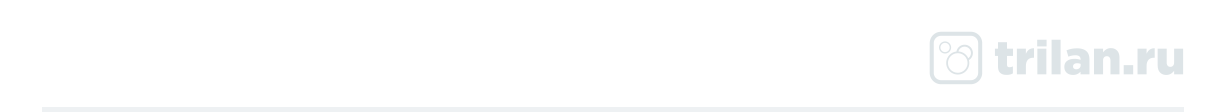 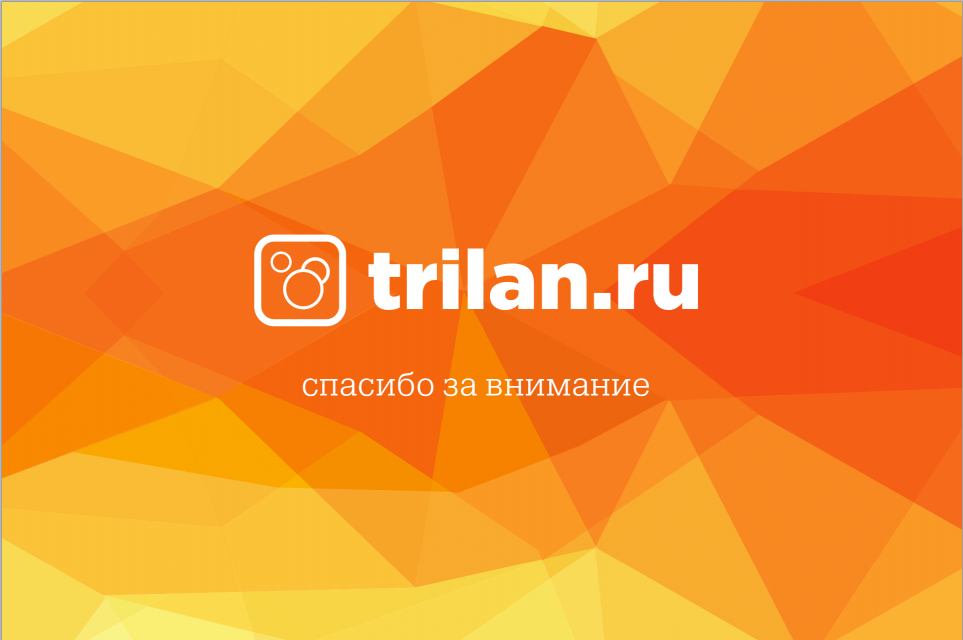